大學部
學生相關資訊
國立清華大學
材料科學工程學系
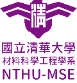 2023.09.03
109-112學年度入學：
校定必修30+系定必修71+專業選修27=128學分
↑專業科目：含理、工、資電、原科、生科、科管之各學院課程，
                        其中至少3科(9學分)應為本系(MS字頭)選修課程(不含
                        「材料科學專題一、二」及「工程倫理」)。
    註1：「工程倫理」可算入MS9學分以外的專業選修學分。
    註2： 「材料科學專題一、二」不能算入專業選修27學分。
112學年度入學：同上，專業科目外加：半導體學院課程。
畢業總學分-必、選修
學業
雙聯學位
大三下學期申請，大四至瑞典林雪平大學修讀2年，同時取得學士碩士雙學位
學程：Electronics and Automations 、 Communications Systems
休學
至多休學2年，休學申請截止日：每學期期末考開始日。
先與導師約時間洽談及簽核，再送系辦，由承辦人洽詢主任約時間面談。
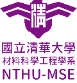 2
系網/學生園地/課程相關/大學部課程相關/
http://mse.site.nthu.edu.tw/p/412-1298-17276.php?Lang=zh-tw 
→輔系至少20學分，雙主修比較表
申請時間：大二至大四加退選截止前。
行政單位/教務處/註冊組/學士班相關規定/
http://registra.site.nthu.edu.tw/p/412-1211-1807.php?Lang=zh-tw
清華學院學士班/跨領域學習：授予學生本系學士學位，
另於畢業名冊、學位證書、歷年成績表等，均加註專長/學分學程名稱。
http://ipth.site.nthu.edu.tw/p/412-1462-14020.php

多專3選1
本系第一專長學程+外系第二專長學程
本系第一專長學程+2個學分學程
本系專長學程+本系高階專業課程15學分+1個學分學程
輔系/雙主修
轉系
每年5月中旬公告，大二以上申請、一次為限。
學業
多專長-跨領域學習
行政單位/教務處/課務組/學分學程（共 13個領域、36個學分學程）
http://curricul.site.nthu.edu.tw/p/404-1208-11644.php?Lang=zh-tw
人工智慧（現代科技領域：包含AI學程。）（開設科系：PME, CS ...）
程式設計（開設科系：EE, CS, MATH,PME …)
計算相關（開設科系：ESS, ex:第一原理材料計算…)
學程
教學單位/竹師教育學院/英語教育中心/課程資訊/大學部課程
大學部課程 Undergraduate Courses (nthu.edu.tw)
https://nthu-english.site.nthu.edu.tw/p/412-1532-18291.php 
1. 個人校務資訊系統填寫申請單 -攜帶學生證、英檢成績單
 （正本及影本一份）及申請單。
2. 至英語教育中心辦公室檢核（辦公室位於綜二館206室）。
英檢-免修英文學分申請
及減修申請
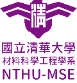 3
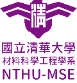 4
每學期開放線上申請，課輔或讀書會小老師成績前20%。
次學期初統計每小組平均進步名次，
前1-3名分別發放獎金4000、3000、2000元。
課輔及讀書會
大三期末考開始前1個月申請，
申請資格：必修科目全部修畢，操行每學期A-以上，成績符合3選1
（每學期GPA3.4以上、總平均GPA3.8以上、總排名前10%）。

註：若碩甄錄取，可申請提前入學就讀碩士班。
學業
提前畢業申請
總成績前50%或「有研究潛力及表現者」
（參加大學部研究論文競賽或修畢本系材料科學專題1學期，
    並進行口頭報告）。

註：每年大約10月、3月、6月依名額分別受理第一、二、三次申請。
學逕博
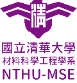 選課時程包含第1-3次選課、加退選、停修申請，
詳見「清大行事曆」（教務處/綜合教務組）。
限制修課對象之課程，可申請「線上加簽」，操作說明詳見課務組網頁。
（若同時選課及申請加簽,則系統先處理選課亂數）
大一~大三修課：至少16學分，至多25學分，
大四修課：至少9學分
若超修或低修，加退選截止前須送紙本申請表（導師簽名，事先寄信通知系辦，以另約系主任面談時間。
選課、加簽
超修、低修
課程
大二必修之擋修科目：曾修微積分。
大三必修之擋修科目：曾修工程數學。
解除擋修：說明原因並提供課名、科號，寄系辦申請。
                  （轉學生：另加成績單）
擋修
應修滿60小時，每門課30小時
（自主學習10hr+志願服務20hr）。
 (1) 自主學習：可包含校內公開演講、學生座談會、
       導師座談，亦開放申請與審核各項講習與活動。
 (2) 志願服務：可包含社團志工、
       系館周圍環境維護、課程服務
      （演講課程接待講師及小主持人）、
       系上各項活動服務志工
      （論文競賽、業界導師活動、大學博覽等）
服務學習google行事曆
服務學習
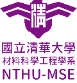 6
課務組問卷：填完問卷，可至課務組領取小禮物。
教發中心問卷：請協助填寫教學助理（TA）評量問卷。
教學意見調查
系-審核必修及專業選修學分，註冊組-審核校定必修
大四上（11月）：紙本畢審表，確認缺修學分數
大四下（  5月）：系辦審核四下修課紀錄，個別通知當學期無法畢業之學生。

註：多修之通識學分，屬於理、工、資電、原科、生科、科管之各學院課程，畢審表紙本可註明：不計入通識，改納入材料系專業選修學分，並簽署姓名。
畢業審查
課程
【事先申請】
    修課前一學期開學前送交系辦：申請表+課程大綱。
【事後申請】
    申請表+課程大綱+上課講義或教科書+筆記+
    有利審核資料。
    本校普物、普化、微積分：免送抵免申請（暑修除外）
課程抵免
暑修《微積分》：限《上或下學期》有不及格紀錄同學修習
https://curricul.site.nthu.edu.tw/p/406-1208-224470,r9532.php?Lang=zh-tw
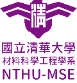 7
★ 英檢：減修及免修英文學分申請，相關資訊僅供參考，請以英語教育中心公告為準。
     1. 個人校務資訊系統填寫申請單 – 攜帶學生證、英檢成績單（正本及影本一份）及申請單。
     2. 至英語教育中心辦公室檢核（辦公室位於綜二館206）。
註：107學年度以後入學者，取消英檢畢業門檻，改為以英檢成績申請減修英文學分。
教學單位/竹師教育學院/英語教育中心/課程資訊/大學部課程
https://nthu-english.site.nthu.edu.tw/p/412-1532-18291.php
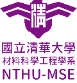 8
每年1月下旬至3月初開放申請，核定通過者，
執行計畫並支領助學金月薪6,000元（每年7月至次年2月）。
科技部大專生計畫
專題
材料科學專題
上、下學期皆可選課，可至系網參考教師研究領域，
再依興趣找老師做專題，選課前須經專題老師同意，
選課系統備註欄-線上填報專題老師名單，交確認卡至系辦
每年3月舉辦LAB Open House,可向各實驗室報名參觀。
大學部論文競賽
每年9月底舉辦，
報名條件：大學部，至少修畢本系「材料科學專題」1學期，
以海報論文發表，錄取特優獎1名、優等獎3名、佳作獎8名。
特優獎每名1萬元，優等獎每名5仟元，佳作獎每名2仟元。
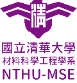 9
選課：約導師洽談選課事宜，取得導密，加退選前輸入系統
導聚：參加導聚，分享課業、社團等各項活動與心得。
大一至大四導師
導師
系網/學生園地/課程相關/大學部
每學期（9月、2月）更新。
導師office hour
系網/材料家族/業界師資
http://mse.site.nthu.edu.tw/p/412-1298-16795.php?Lang=zh-tw每年9月公告及報名，10月業師相見歡，
次年3月領袖材子營，上學期「業界導師講座」課程，
次年7月底前交組聚心得及成員年度心得報告，申請結業證書。
業界導師
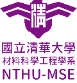 10
系網/學生園地/課程相關/大學部課程相關
http://mse.site.nthu.edu.tw/p/412-1298-17276.php?Lang=zh-tw
→國立清華大學學生出國及國外全時實習、
    訓練免修要點及申請表
    （1）交換1學期可申請免修1門必修，
    （2）2學期可免修2門必修，以此類推。
出國交換
免修申請
國際交流
暑期
業界實習
系辦每年5月受理報名；系網/最新公告/徵才訊息
另有校外單位暑期工讀及實習相關公告。
工學院每年2月開放申請，暑期7-8月出國實習。
全球工程師
暑期海內外實習
獎學金及出國交換諮詢：
游萃蓉教授、王子威教授、陳柏宇教授、
呂明諺教授、陳盈潔教授、陳翰儀教授。
學生事務
小組老師
【出國交換生甄選計畫】 8月公告，10月申請。
【UC Berkeley 3+1+X Program】8月公告（春季班、1月公告（秋季班）
【UCLA「MSOL Program」】9月公告（春季班）

 詳見全球事務處網頁/交換計畫、最新消息（計畫
 申請、交換計畫）
交換生
及獎學金
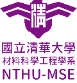 11
行政單位/全球處/清華學生/兩岸暑期學術交流
http://oga.nthu.edu.tw/web.page/detail/sn/59
第一波：10月公告/12月申請截止/12月底公告結果。第二波：1月公告/2月申請截止/3月底公告結果。

大二大三申請，前2學期GPA3.2以上或成績前30%
（GPA3.2以上或成績前40%+課外組推薦信亦可）。
兩岸暑期交流
國際交流
戰備中心
積極推動國際化與學生的國際移動力/競爭力
系網/學生園地/領袖才子計畫
http://mse.site.nthu.edu.tw/p/412-1298-17278.php?Lang=zh-tw
大一下申請（5月），每學期繳交“進度報告＂，
       參加領袖才子營（3月）、參與服務等。
   「業界導師講座」課程（下學期）。
大三下報名獎學金甄選（5月），
       獎學金上限NT$20萬元。
       獲獎者經驗分享及繳交“成果報告”。
領袖才子計畫
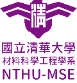 12
台達445~446室。
系K、系電
其他
畢業規定：大學部（歷年畢業總學分表、畢業及離校）
課程相關：大學部（抵免、超修、低修、擋修…等表單及規定）
領袖才子：簡介、申請表、進度報告格式、獎學金報名表。
課輔/讀書會：辦法、線上報名網址、簽到表。
系網-學生園地
系學會活動
耶誕舞會、材料之夜、卡拉OK、火鍋會、湯圓會．．．。
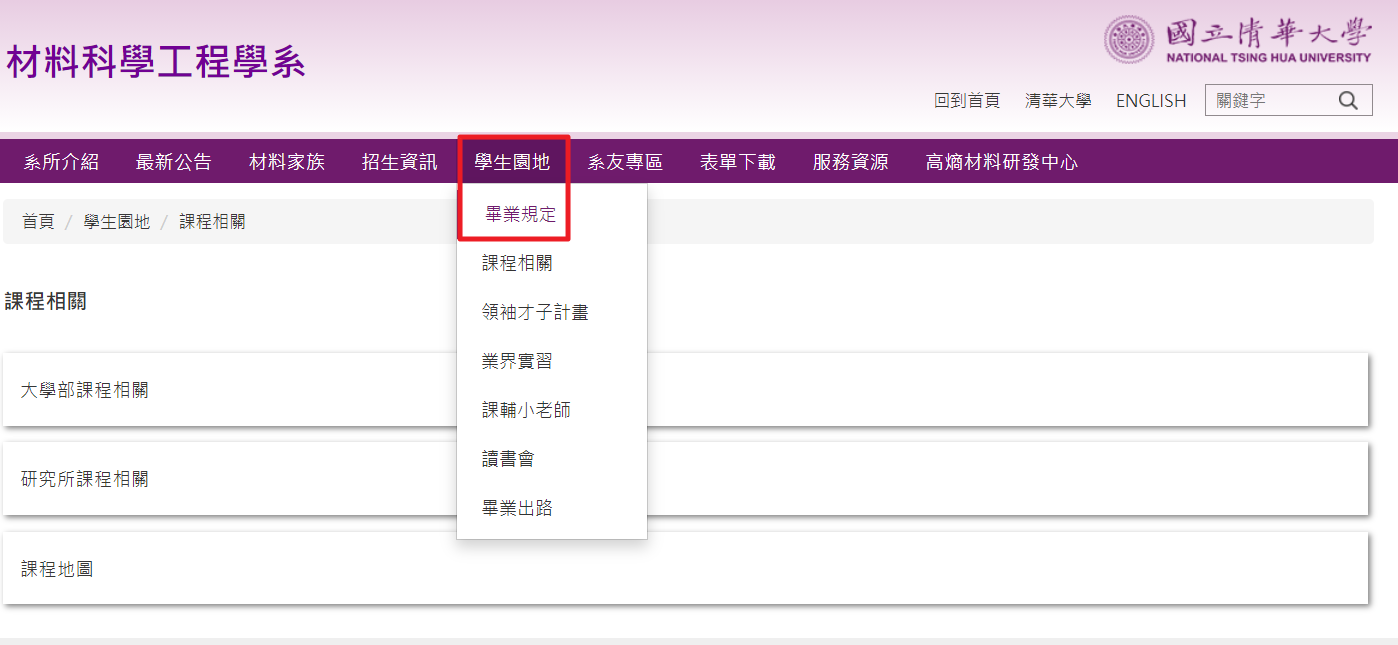 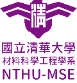 13